Česká Technologická Platforma pro užití Biosložek 
v dopravě a chemickém průmyslu
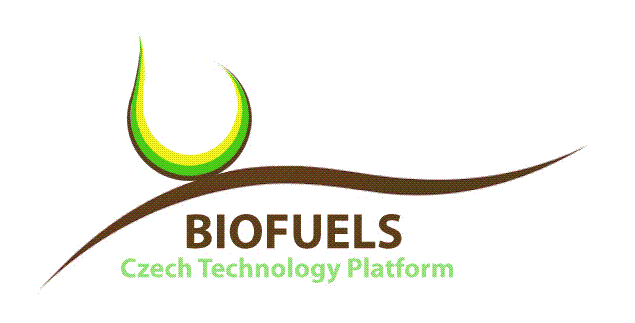 Problematika CO2
Ing. Leoš Gálleos.gal@seznam.cz
mobil +420 736 50 50 12
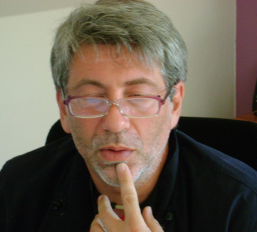 Kralupy
9.12. 2021
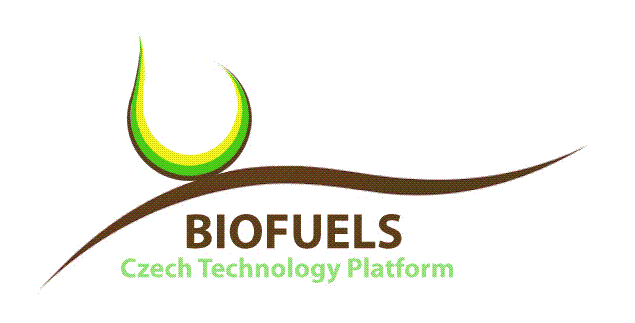 SOLAR DRIVEN CHEMISTRY
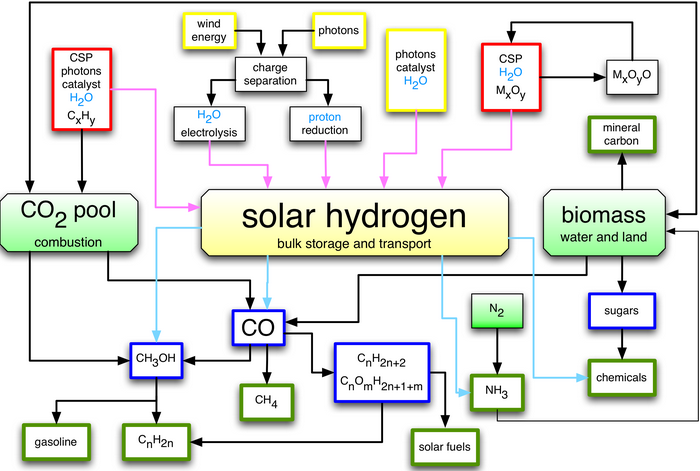 BIOFUELS
2nd GENERATION
(B2G)

Feedstock: 
Biomass
a lot of conflicts
New approach from 2020
SYNTHETIC FUELS


Feedstock: 
CO2  +  SOLAR (green) Hydrogen
sugars
lignin
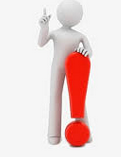 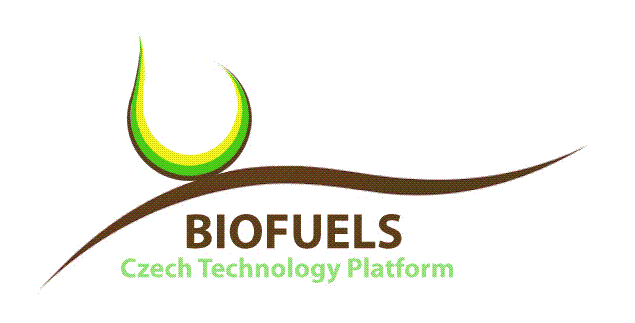 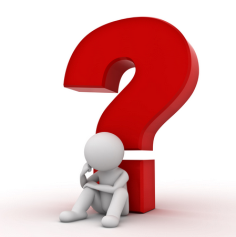 GERMANY INSPIRATION
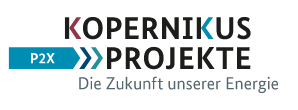 Runtime: 09/2019-08/2022
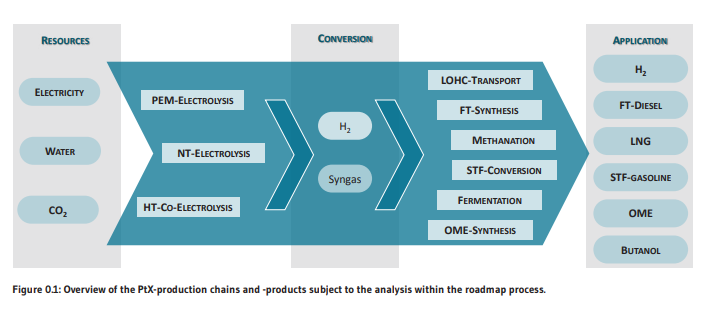 NT ELECTROLYSIS – newtec salt water electorlysis
HT CO ELECTROLYSIS - high temperature SOEC
LOHC – Liquid organic hydrogen carriers (Toluene/methylcyclohexane, N-ethyl carbazole, Dibenzyltoluene…)
STF – Syngas to Fuel
OME SYNTHESIS - Polyoxymethylene dimethyl ethers
NT - https://www.newtec-berlin.de/en/electrolysis-disinfection
Power-to-X_Roadmap_2.0.pdf (kopernikus-projekte.de)
LOHC - https://www.youtube.com/watch?v=DW8UN-H_YwU
Price 7.12.2021         85,41€
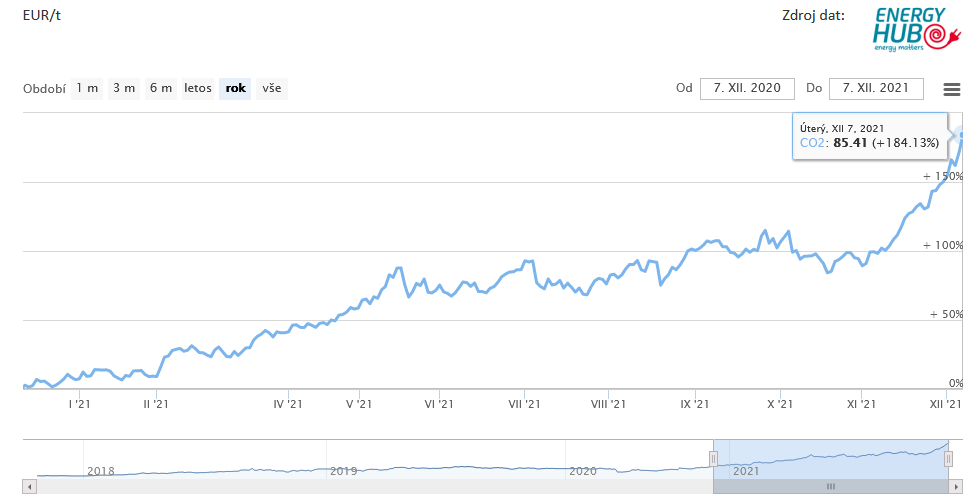 CO2 jako zdroj pro výrobu polymerů
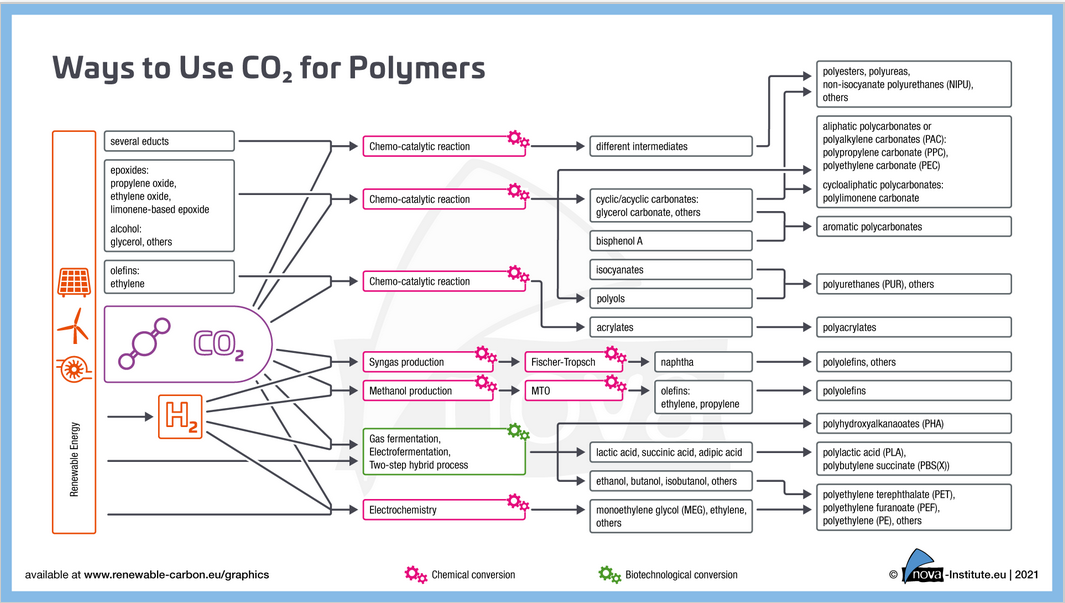 https://renewable-carbon.eu/news/carbon-dioxide-co2-as-chemical-feedstock-for-polymers-already-nearly-1-million-tonnes-production-capacity-installed/
Scénář výroby plastů 2050 – vstupní surovina
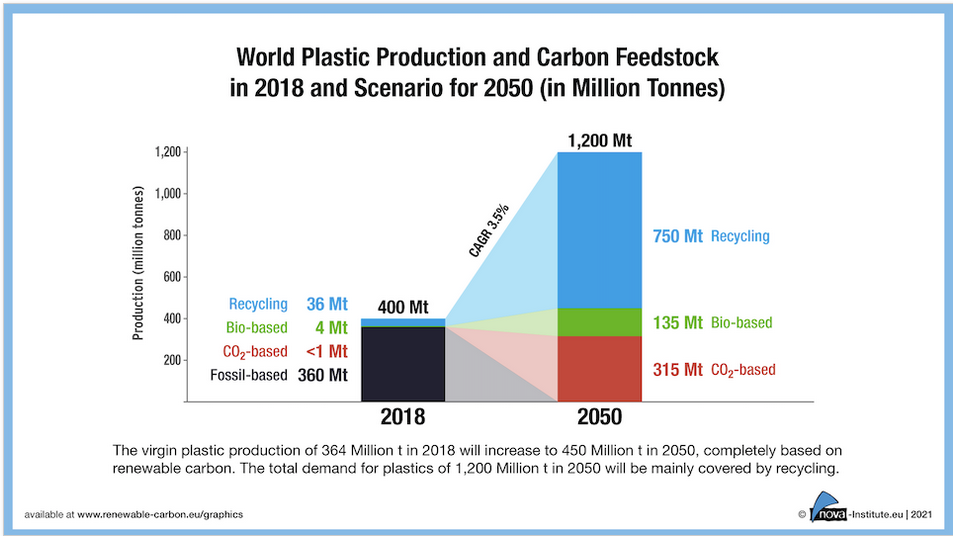 https://renewable-carbon.eu/news/carbon-dioxide-co2-as-chemical-feedstock-for-polymers-already-nearly-1-million-tonnes-production-capacity-installed/
CO2  z průmyslové výroby a procesy CCS, CCU
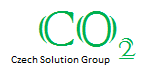 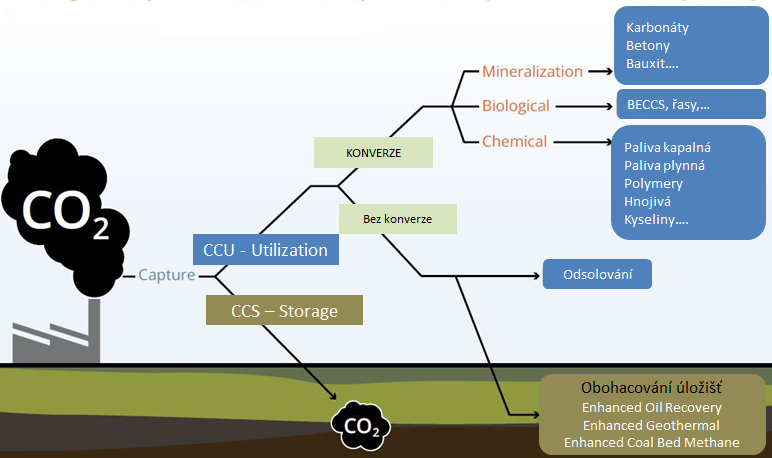 Karbonáty
Betony, Bauxit
Soda bikarbona….
Carbonates
Concretes
Bauxite..
Priorita 1
Mineralizace
SOC, BECCS, fotosyntéza,…
BioCCS , algae
Biologicky
Liquid fuels
Gas fuels
Polymers
Fertilizers
Acids …
Chemie
Kapalné paliva
Plynná paliva
Polymery
Hnojiva
Kyseliny …
Conversion
Konverze
No Conversion
Priorita 2
Využití
Desalination NaHCO3
Záchyt
Priorita  3
CO2  z průmyslové výroby a procesy CCS, CCU
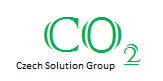 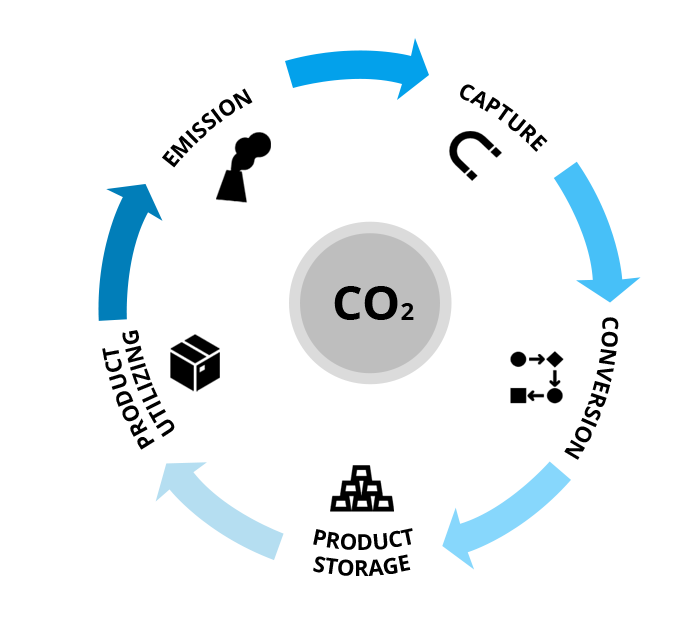 CCU - Nebude jen překlenovací technologií v rámci zmírňování emisí CO2, ale sahá mnohem dál, protože umožňuje uzavřené cykly uhlíku. Proto je pro ochranu klimatu tak důležité využití CO2 jako vstupní suroviny.
Nabízí šanci vyrábět produkty na bázi uhlíku s využitím obnovitelné energie, což umožňuje de-fosilizaci průmyslových odvětví.
Pracovní struktura spolku
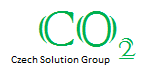 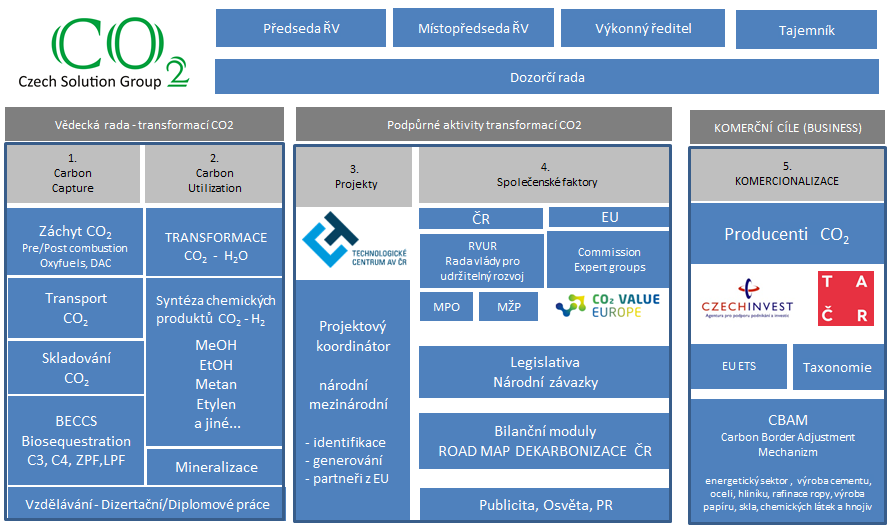 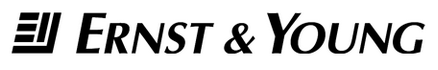 Základní cíle spolku -  CCS a CCU
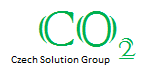 PRIMÁRNÍ  Vytvořit akční expertní skupinu k efektivnímu 
                     propojení českého průmyslového a vědeckého potenciálu
SEKUNDÁRNÍ  Zapojení ČR do mezinárodní kooperace
                           nízkouhlíkové a cirkulární ekonomice
TERCIÁLNÍ -  Vytvořit  efektivní kooperativní prostředí v ČR  
                       (věda- věda) - průmysl-státní správa
Návrh organizační struktury spolku
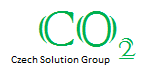 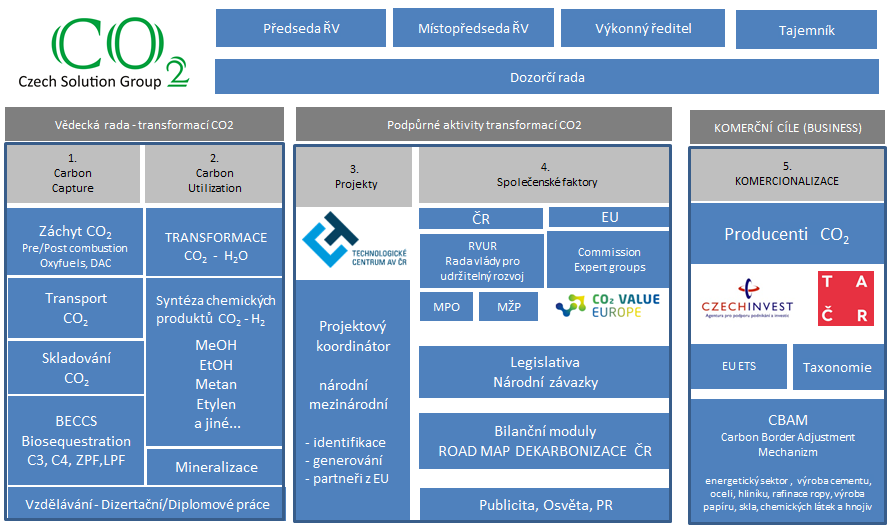 Vědecká rada - transformací CO2
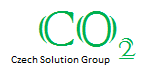 1.  Návrhy možného zaměření  R&D ČR na vývoj vlastních technologií
2.    Posouzení potenciálních komerčně nabízených technologií případně technologií s 
       vysokým TRL.
3.  Analýza možností aplikovatelnosti v podmínkách ČR
     typ  a druh technologie – dimenze - potenciály -  lokalizace – feasibility – LCA
4.  Organizace pracovních meetingů, konferencí komerčně nabízených technologií
5.   Formulace a inicializace vlastních vhodných výzev ze strany českých subjektů. 
       Užší kooperace s průmyslem (emitenti CO2). Transfer výzkumu do praxe.
Cíl:
Před příprava komerčních aplikací v ČR
Napojení českého R&D na český průmysl
-       Projekty inicializované průmyslem
Návrh organizační struktury spolku
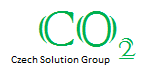 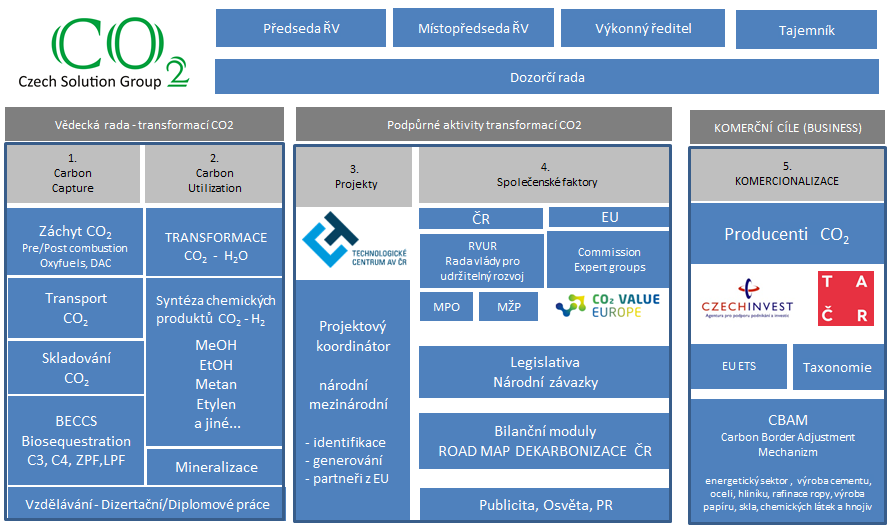 Podpůrné aktivity transformací CO2
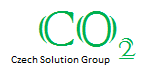 1.    Mapa českých R&D subjektů s potenciálem efektivního zapojení do výzkumu CO2
       kdo – kde – co má za sebou – potenciál (technologický, odborný)
2.   Systémová a kontinuální hloubková analýza všech potenciálních výzev  EU v oblasti CO2
       Identifikace vhodných subjektů ČR s potenciálem zapojení do projektů
3.  ČR  - Kooperace se státní správou:  Rada vlády pro udržitelný rozvoj, MPO - CI ,   MŽP,…
4.  EU  -   Kooperace kompetentními expertními subjekty EU:  Asociace CO2 Value Europe
CÍLE:
-       Identifikace českého R&D potenciálu ve všech oblastech problematiky  CO2
Vytváření možné širší kooperace českých subjektů (chemie, nanotechologie, mikrobiologie…)
zapojení českého R&D do mezinárodní kooperace
rychlejší a flexibilnější reakce průmyslu ČR na direktivy EU
úspora českých zdrojů (nepoměr využívání národních zdrojů a zdrojů EU, ČR významně zaostává)
podpora realizace pilotních  projektů  v ČR v rámci evropské partnerské kooperace
Návrh organizační struktury spolku
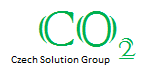 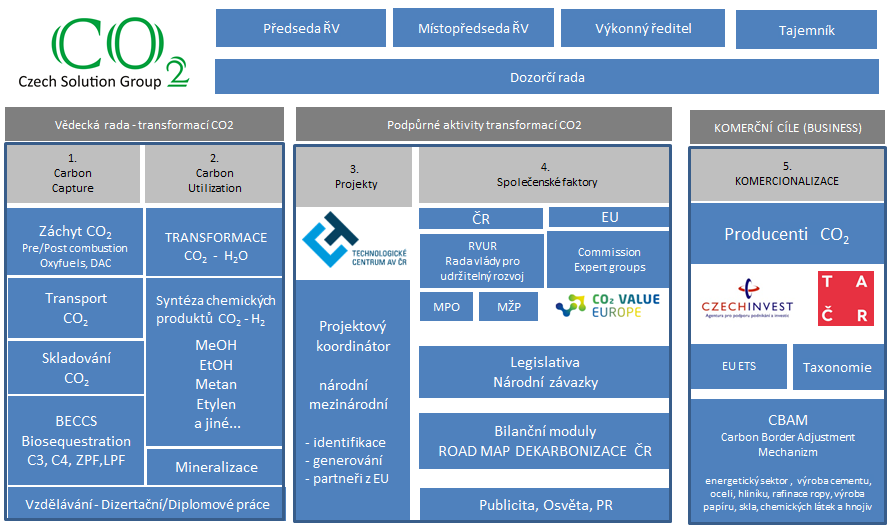 KOMERČNÍ CÍLE (BUSINESS)
Hlavní zaměření spolku:   Aplikovat v ČR   B.A.T. do procesů dekarbonizace
1. ANALÝZY 
Vytvářet informační databanku vhodných komerčních technologií procesů dekarbonizace
Analyzovat projektové výzvy EU a identifikovat české subjekty s potenciálem kooperace
        (jak vědecké, tak průmyslové)
2. KOOPERACE
Zajistit efektivní kooperaci vně ČR (RVUR, MPO, MŽP, CI, TAČR) a emitentů CO2 
        (projekty,  pobídky, dotace, úlevy…..) 
Zajistit účast ČR v expertních orgánech EU
3.  APLIKACE
Napomáhat vzniku demonstračních technologií (propojením vědy a průmyslu)
Zajišťovat prezentační workshopy a představování možností aplikace technologií v ČR
Organizovat prezentace technologií (konference, workshopy, návštěvy)
Nabízet kvalifikované posuzování vhodnosti technologií pro konkrétní akce v ČR
Prospective areas - GREEN DEAL (not only biofuels)
SECTOR COUPLING  
Power to Gas
Power to Gas
POWER to X      
Generally
SECTOR COUPLING – sektorové provázání
SABATIER REACTION
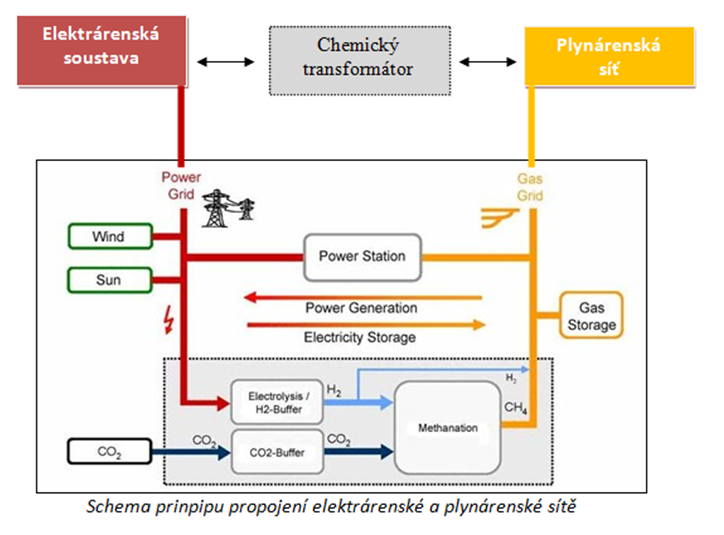 POWERGRID
POWERGRID
NATURAL 
GAS GRID
CHEMICAL
TRANSFORMATION
100 MW
CO2 + 4 H2 → CH4 + 2 H2O + energy
Wind
Sun
Methanation
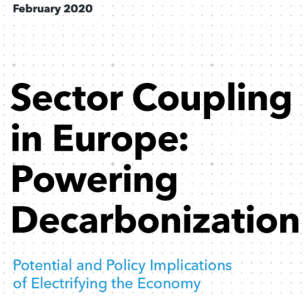 CO2
P2Gas - versatile, cross-sector technology
 supports the integration of RES volatility into a stable energy system
POWER TO GAS ( hydrogen, methane)
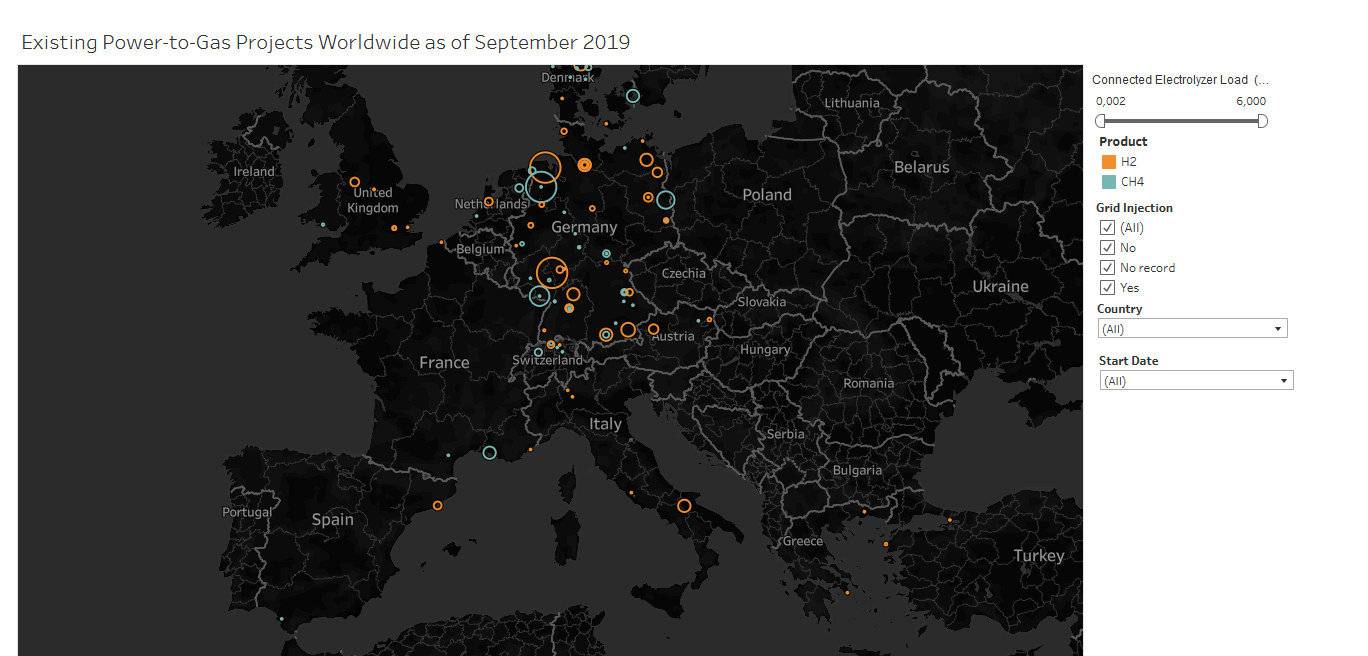 We would like to initiate the first demonstration facility in this area in Czech Republic
https://public.tableau.com/views/AReviewofPower-to-GasProjectsToDate/Dashboard2?:display_count=y&publish=yes&:origin=viz_share_link&:showVizHome=no
Prospective areas - GREEN DEAL (not only biofuels)
SECTOR COUPLING  
Power to Gas
POWER to X      
Generally
Power to  X
Fundamental  feedstock for  GREEN ENERGY FUTURE
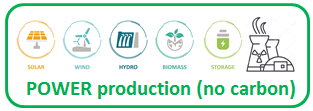 1. NO CARBON POWER
2. H2O   -   GREEN HYDROGEN
3. CO2  From industry or directly from the air
GREEN POWER to
CHEMICAL INDUSTRY and MOBILITY
CH4   methane = Natural Gas,   CH3OH = methanol, …
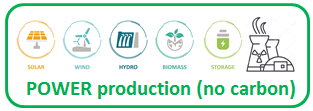 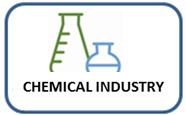 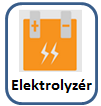 H2
CO2
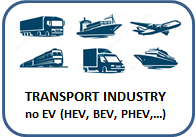 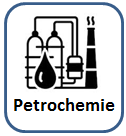 CH4
CH3OH
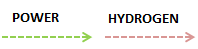 POWER to X
BROADER RANGE OF APPLICATION
CH4   methane = Natural Gas,   CH3OH methanol, …
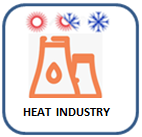 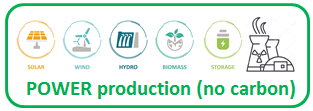 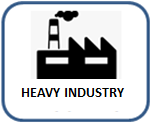 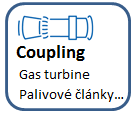 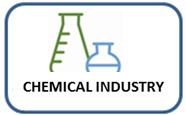 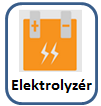 H2
CO2
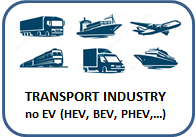 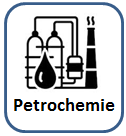 CH4
CH3OH
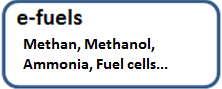 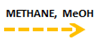 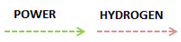 POWER to X
AMMONIA PERSPECTIVE
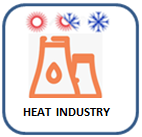 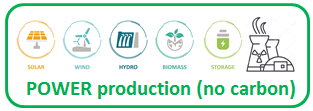 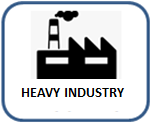 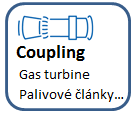 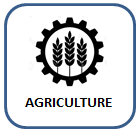 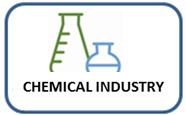 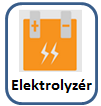 H2
CO2
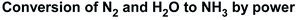 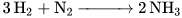 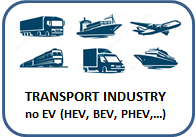 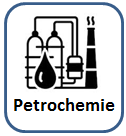 CH4
N2
CH3OH
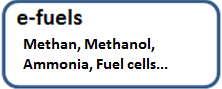 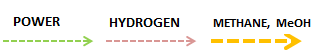 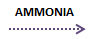 Katalytické reakce CO2
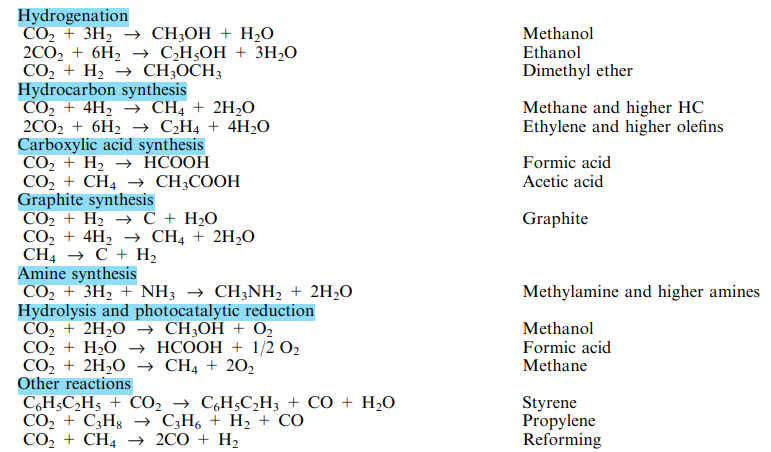 Development_and_integration_of_new_processes_consu.pdf
Elektrochemická redukce CO2
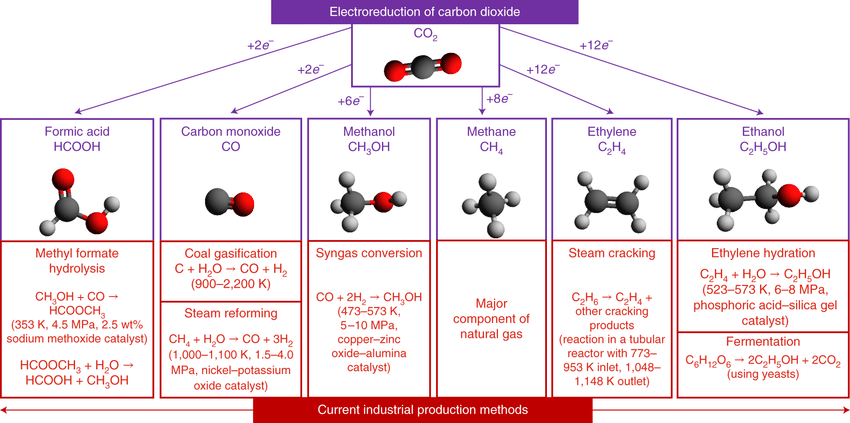 Elektrolýza CO2     ( ECO2R) – OPUS12
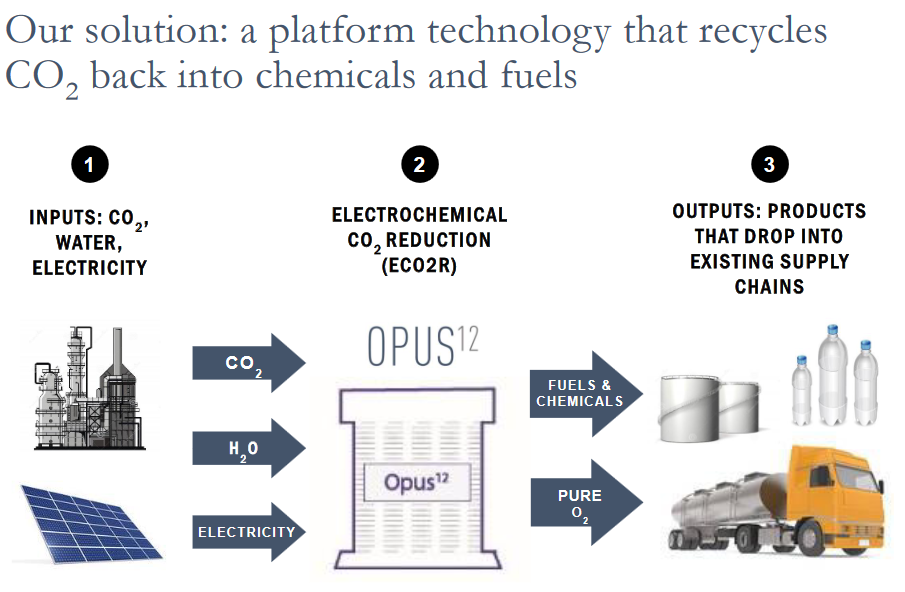 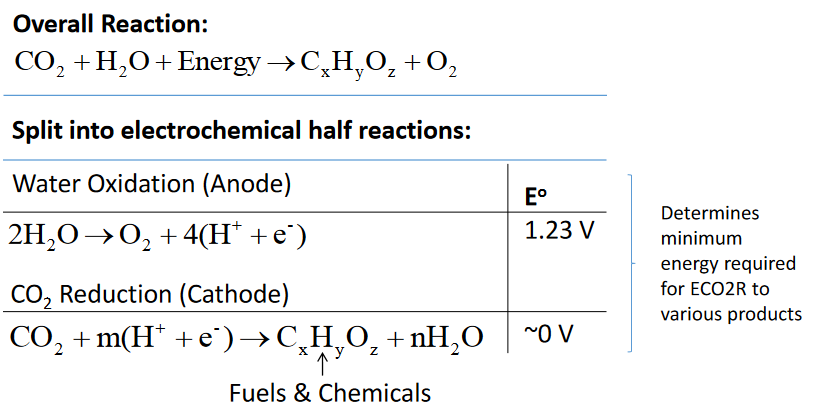 R&D KOREA - REAKTORY na plynné a kapalné CO2
KOMERCIONALIZACE CO2
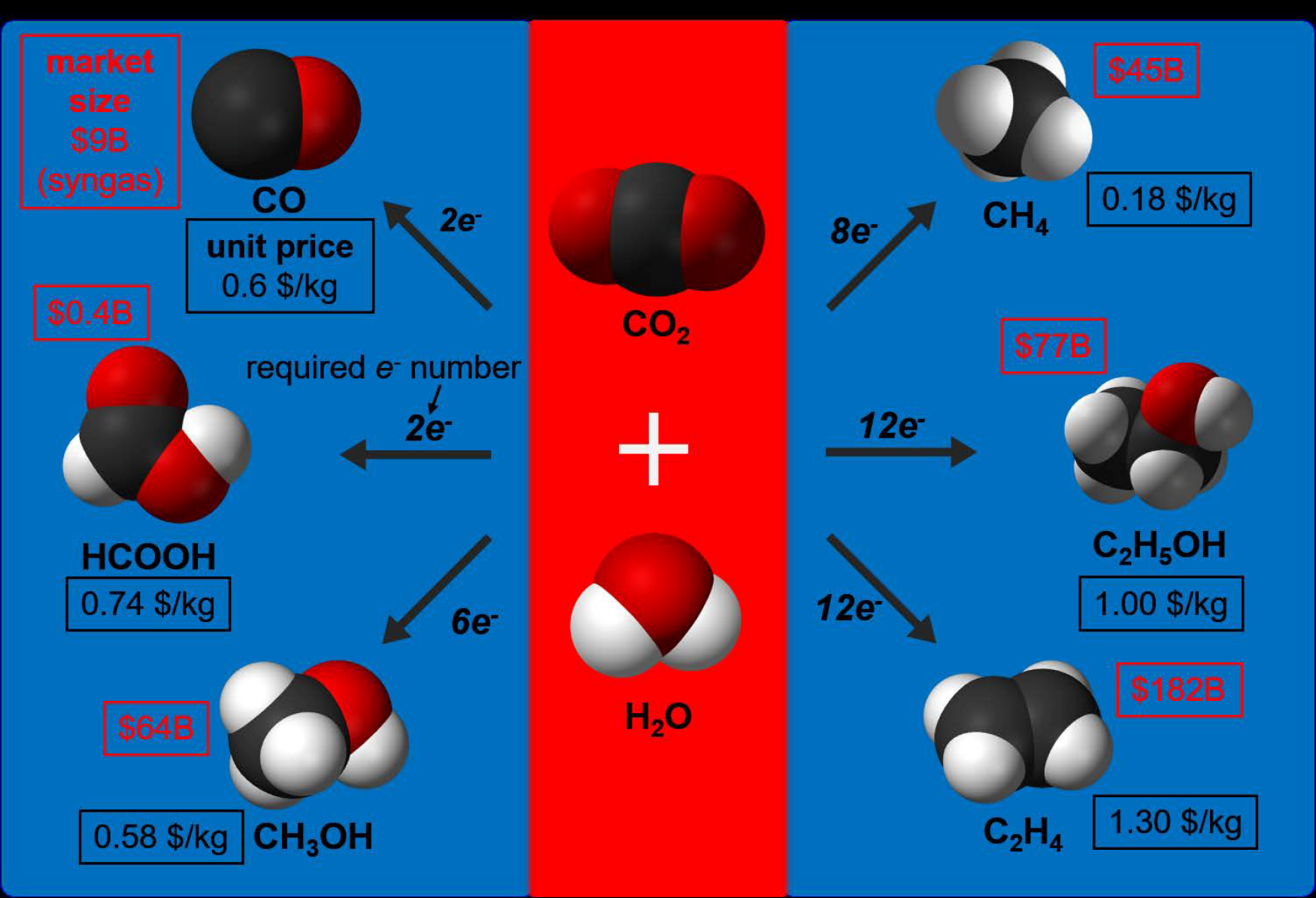 https://www.mdpi.com/2073-4344/9/3/224/htm
Česká Technologická Platforma pro užití Biosložek 
v dopravě a chemickém průmyslu
(ČTPB)
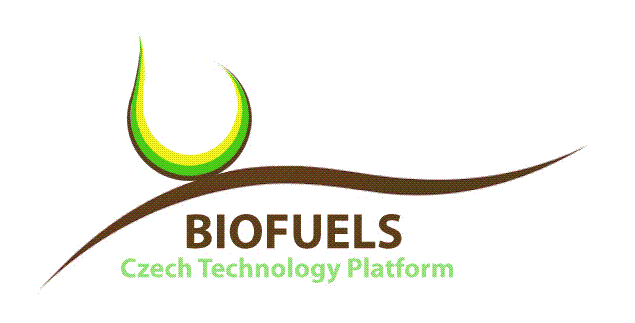 KONTAKT:
Ing. Leoš GálPředseda řídícího výboru ČTPB
leos.gal@seznam.cz
mobil 00420-736 505012